Day 3: Sentence Structure – Subject + Verb
Beginner English Course with Mr. Vargas
What is a Sentence?
Add an Object (SVO)
Identify Sentence Parts
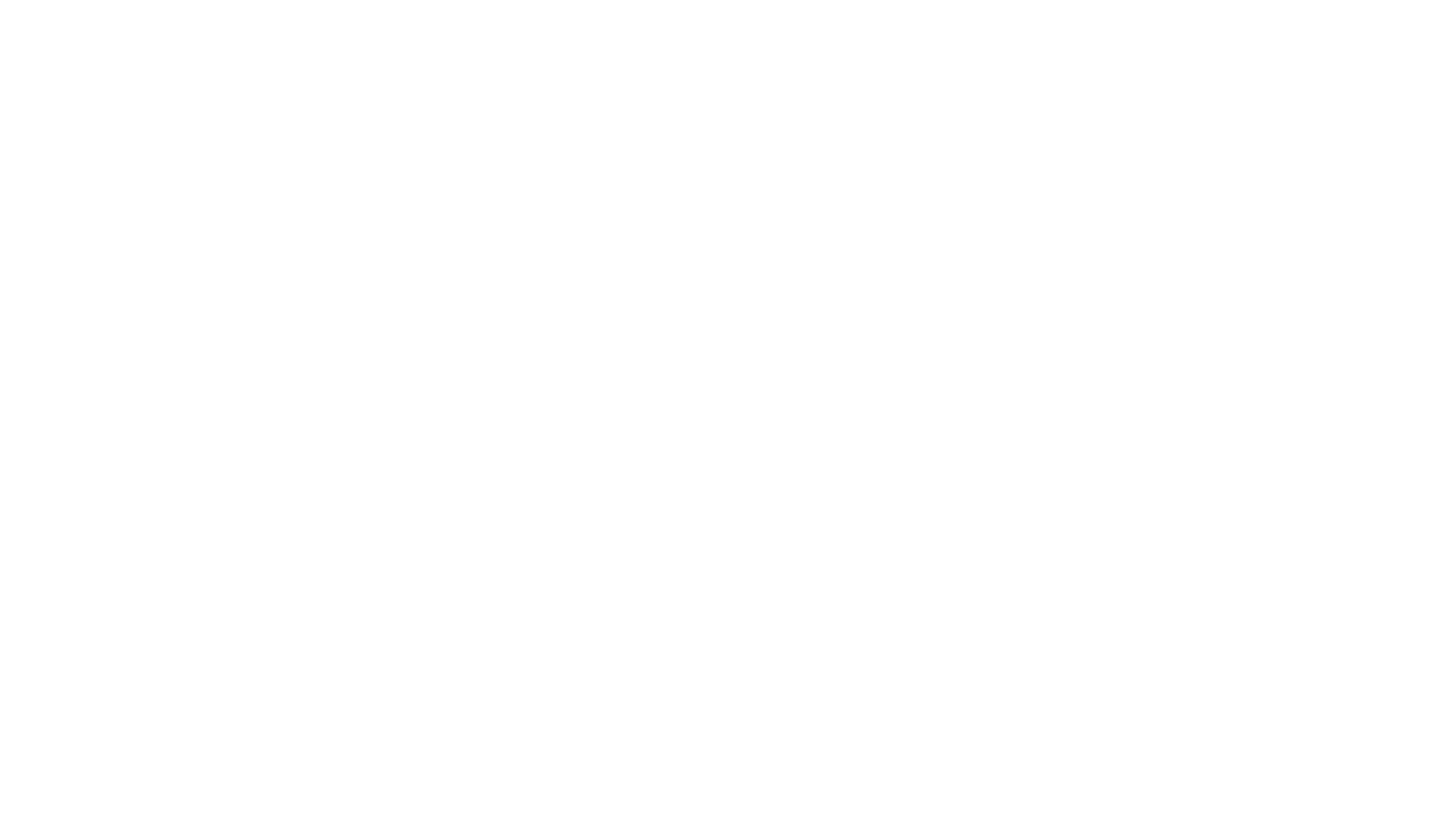 Build a Sentence
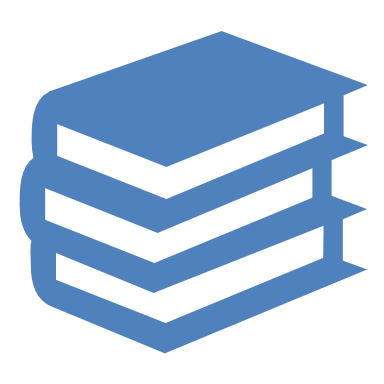 Subjects: I, You, He, She, We, They
Verbs: eat, read, play, watch
Objects: pizza, books, soccer, TV
Game: Rearrange the Sentence
Listening Challenge
Exit Ticket